Лекція 2
Політико-географічна сутність держави.

Сутність та місце держави в сучасній системі ТОН.
Форми організація управління державою та суспільством в контексті ТОН.
Територіально-політичні системи. 
.
Лекція 2
3. Основні елементи ТОН.
Політична карта світу
Територія
Населення
Держава
Кордони
Форми держави
Територіально-політичні системи
Етнодемографія
Соціально-економічні аспекти  ТОН
Виборчі системи та електоральна географія
Глобальні проблеми людства
Лекція 2
Політична географія
Територіальна організація населення
Геополітика
Лекція 2
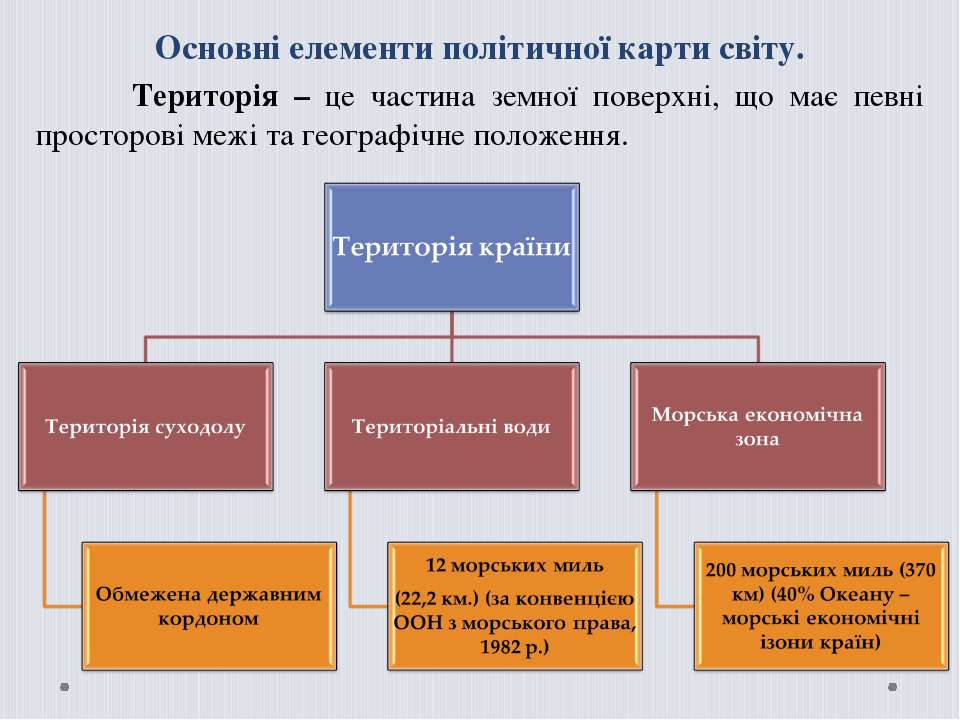 Лекція 2
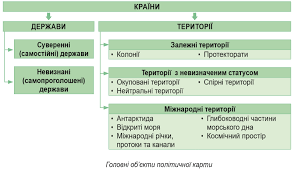 Лекція 2
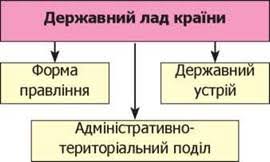 Лекція 2
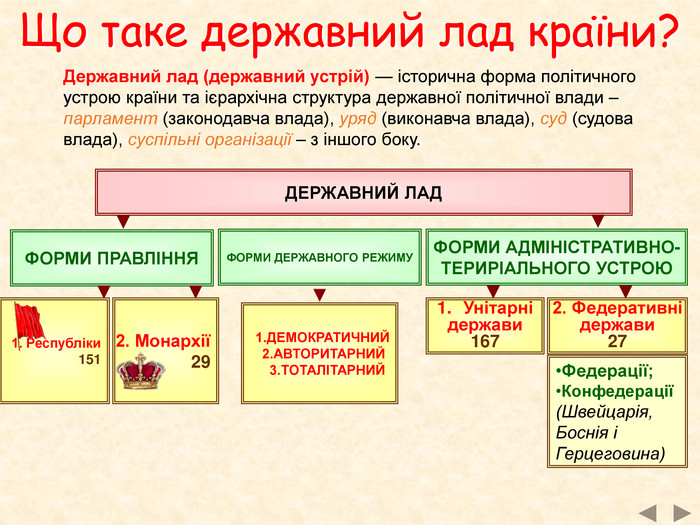 Лекція 2
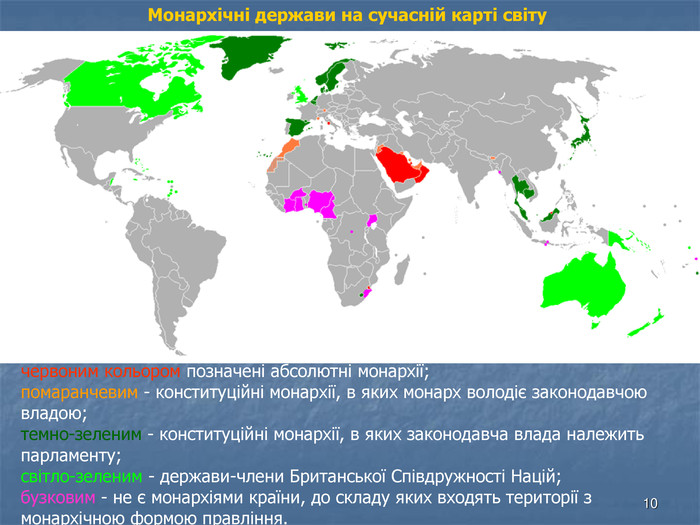 Лекція 2
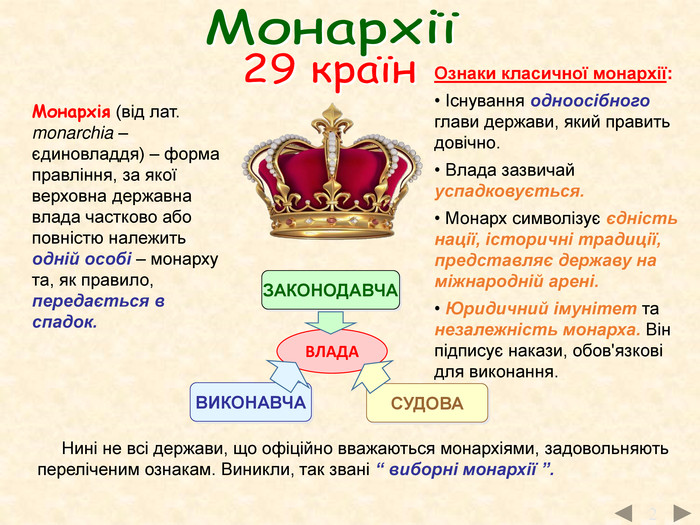 Лекція 2
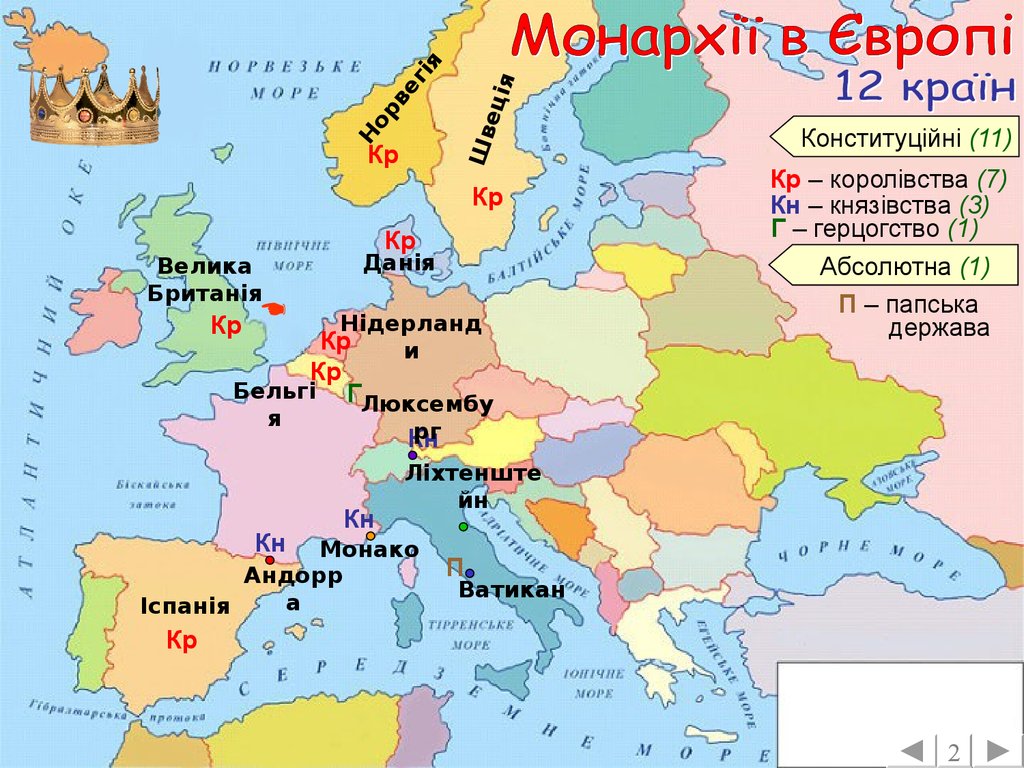 Лекція 2
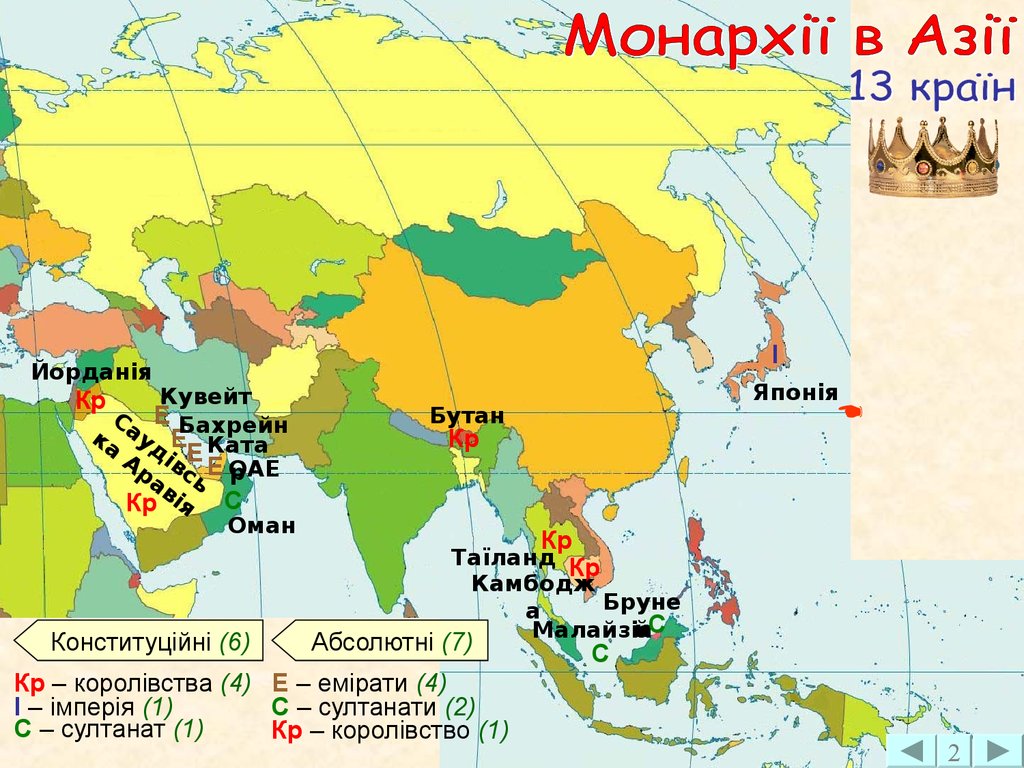 Лекція 2
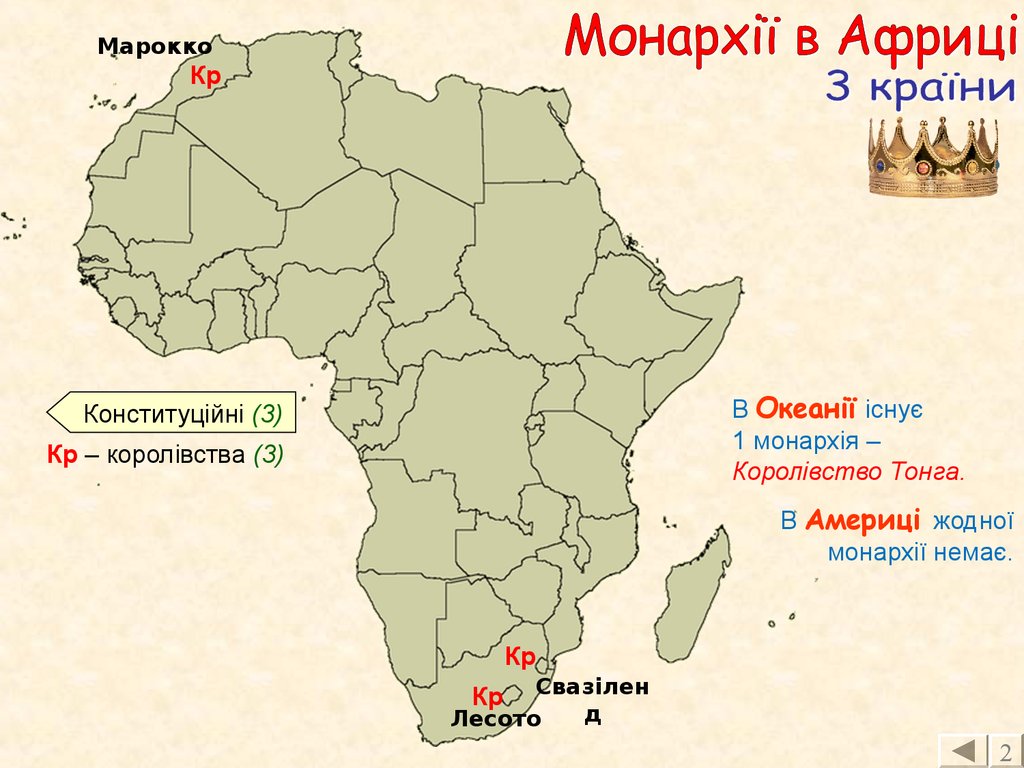 Лекція 2
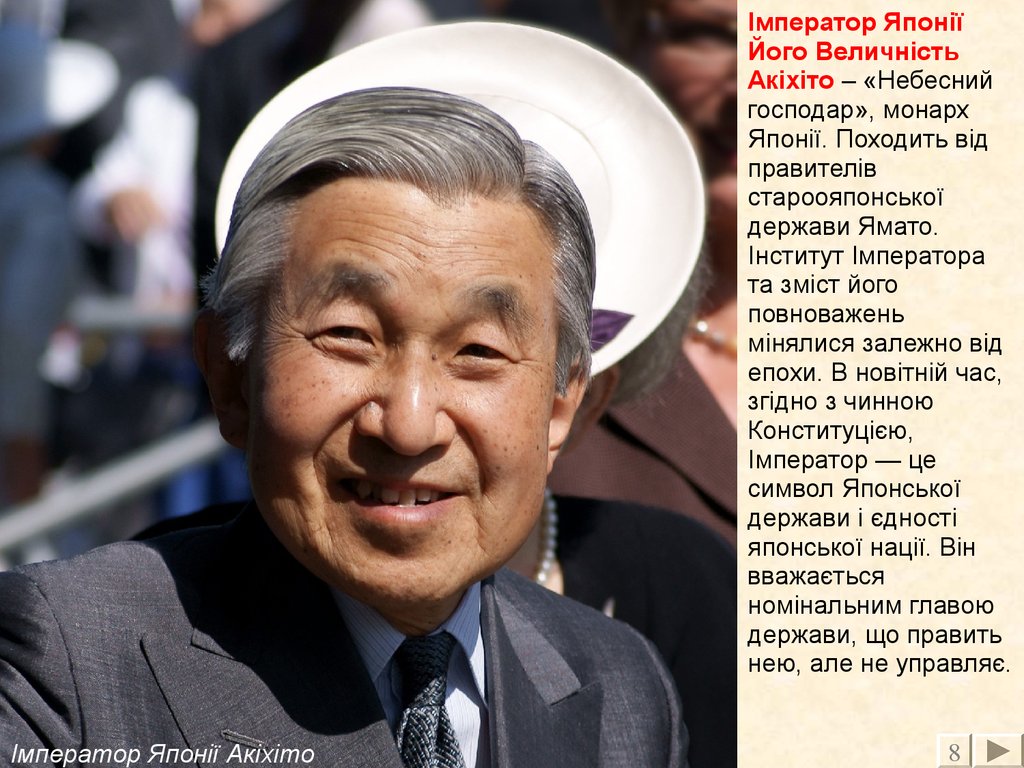 Лекція 2
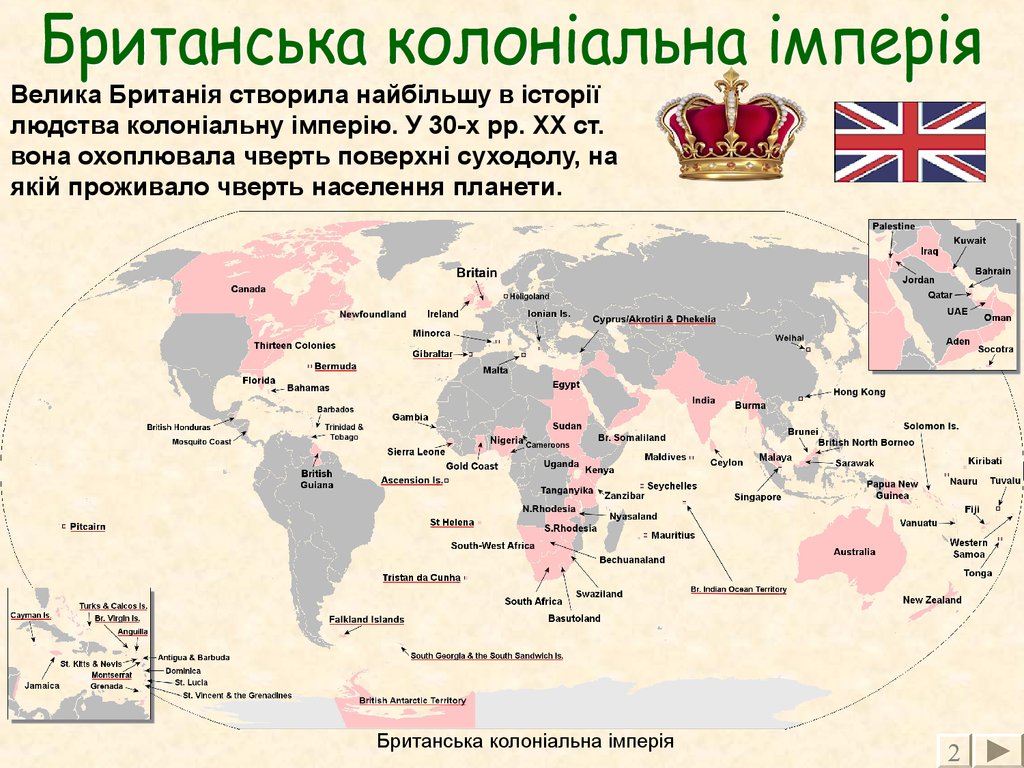 Лекція 2
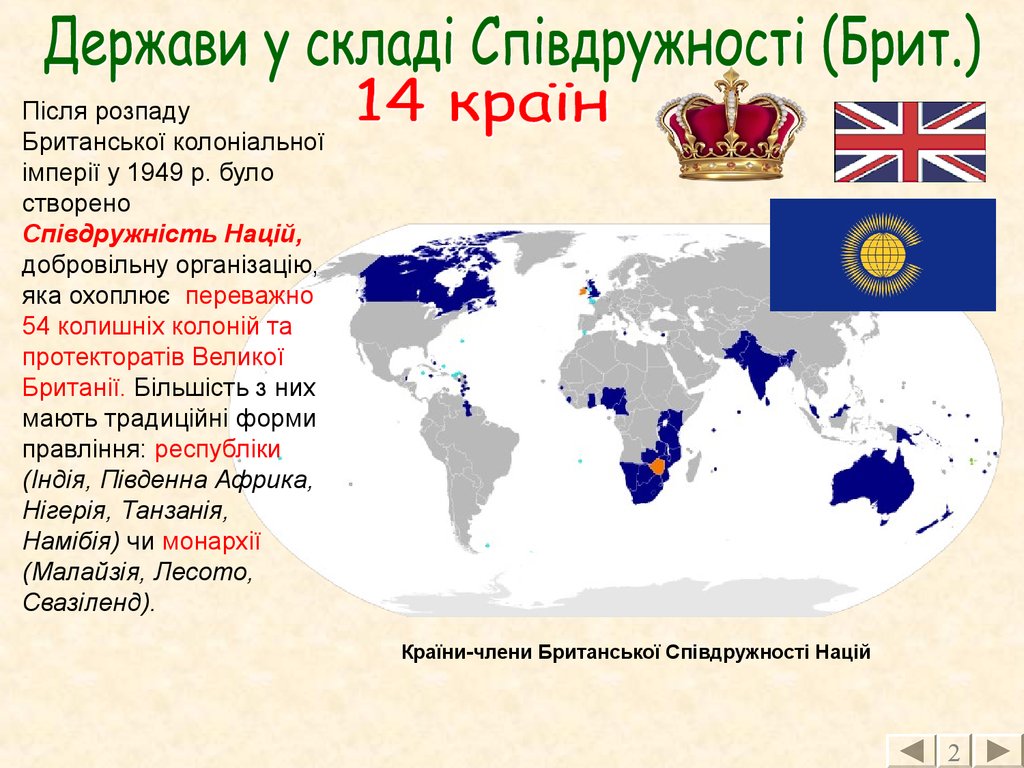 Лекція 2
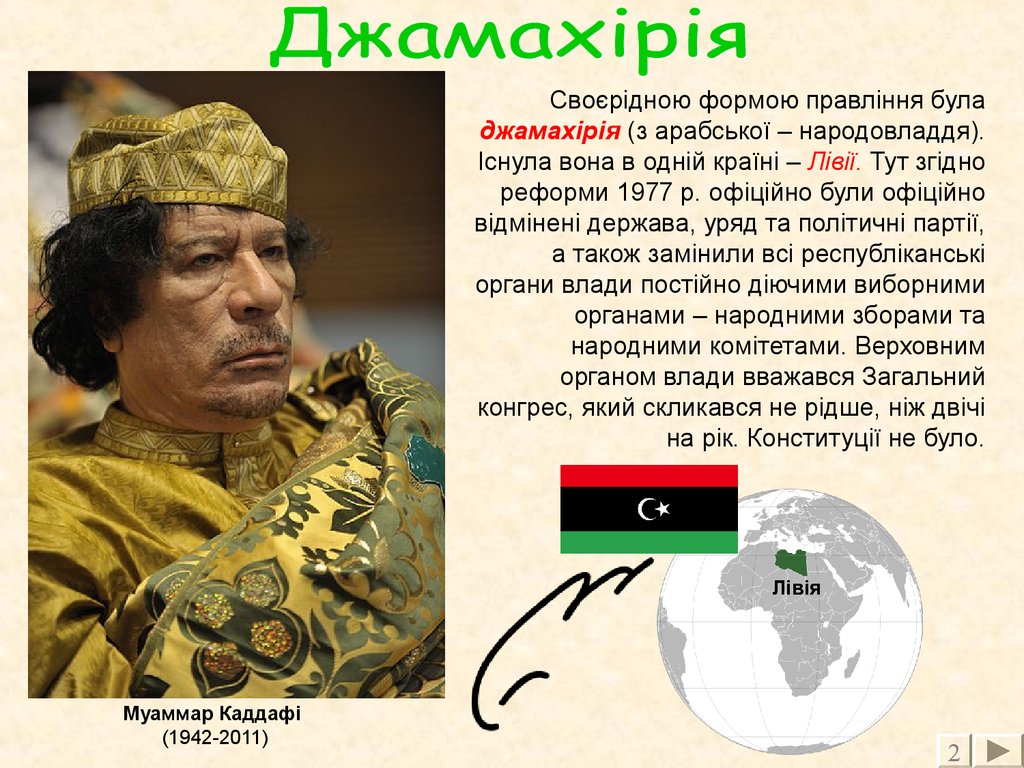 Лекція 2
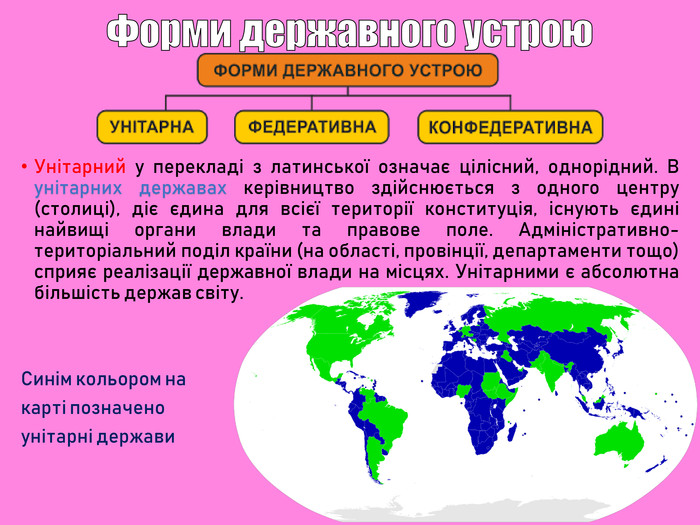 Лекція 2
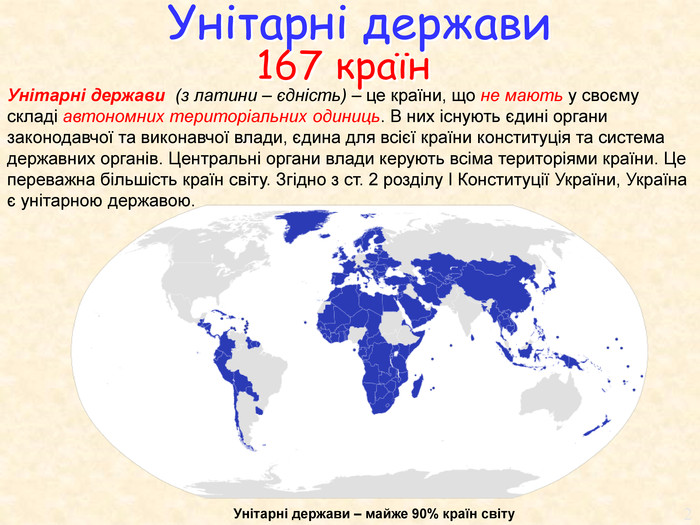 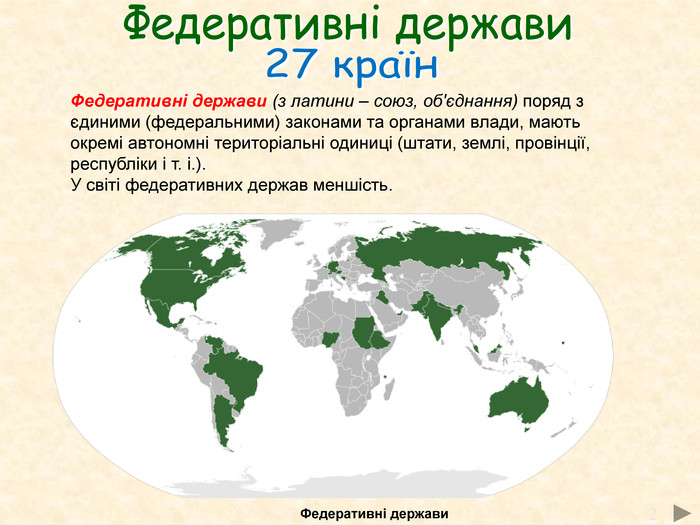 Лекція 2
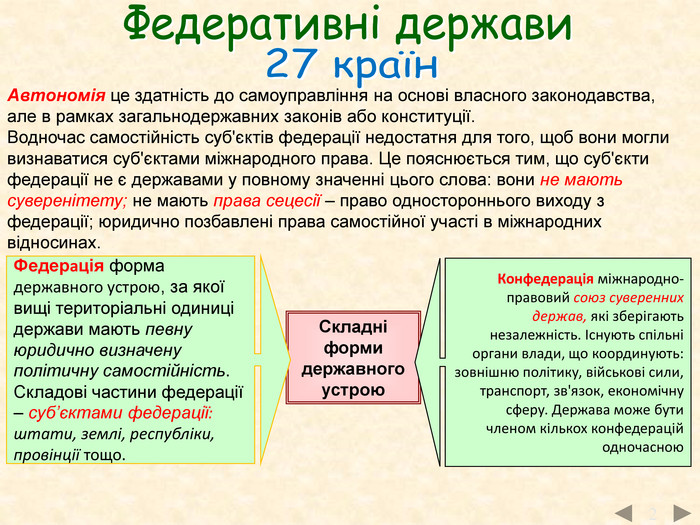 Лекція 2
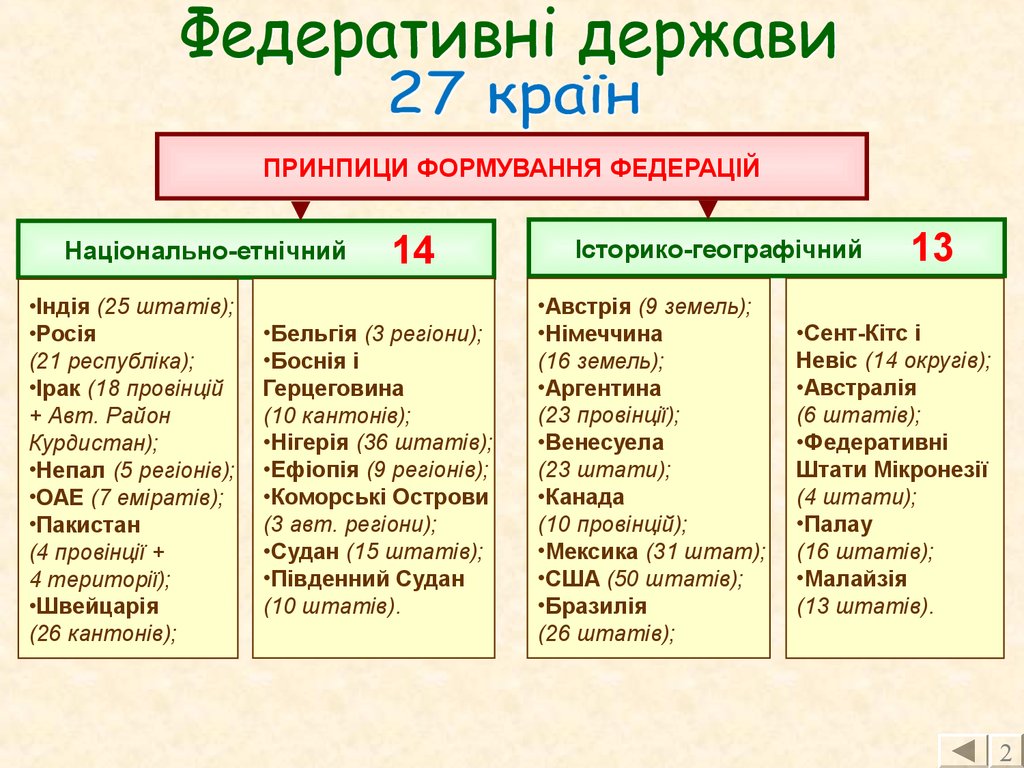 Лекція 2
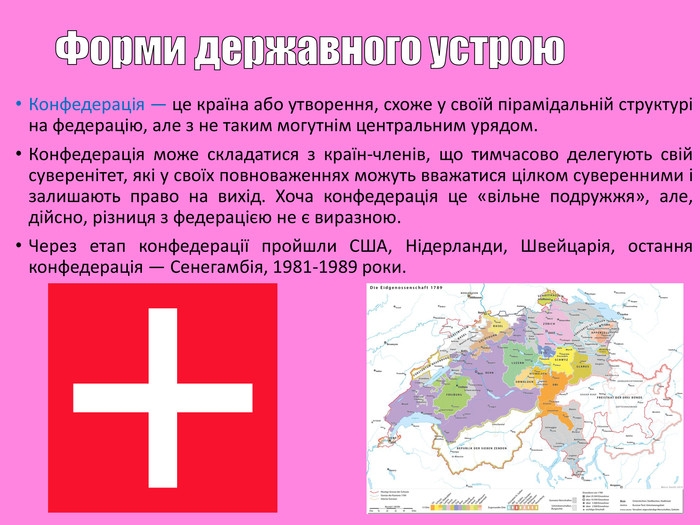 Лекція 2
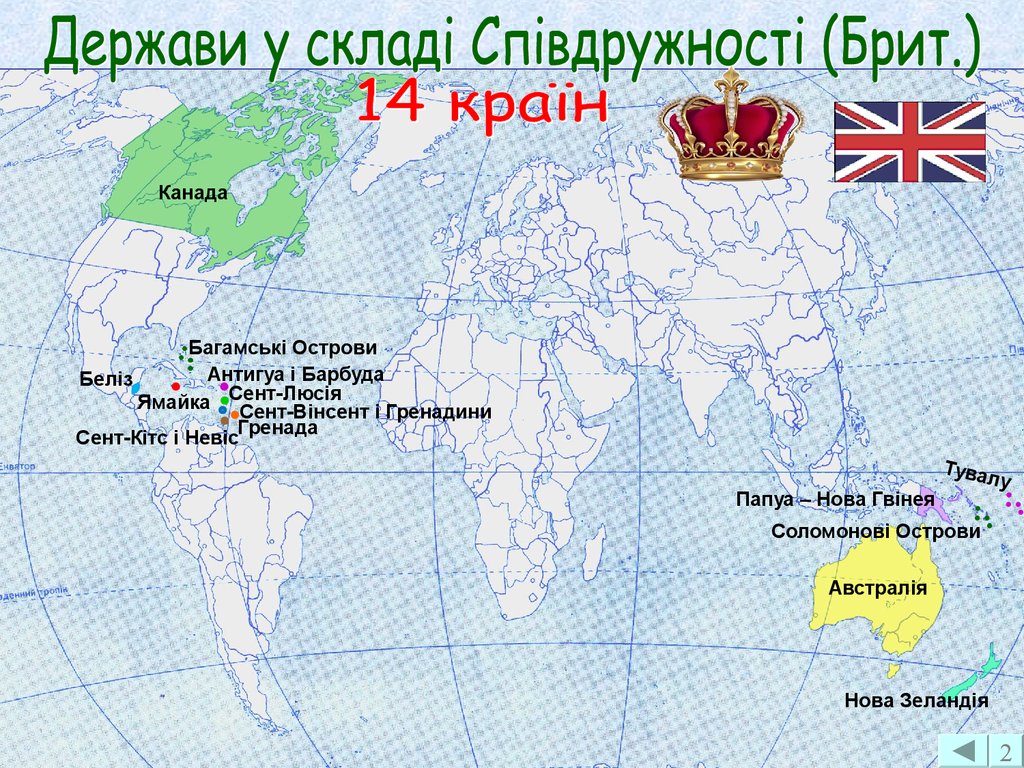 Лекція 2
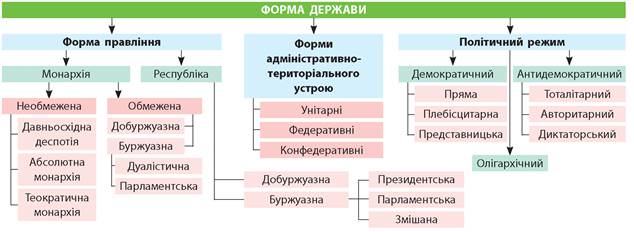 Лекція 2
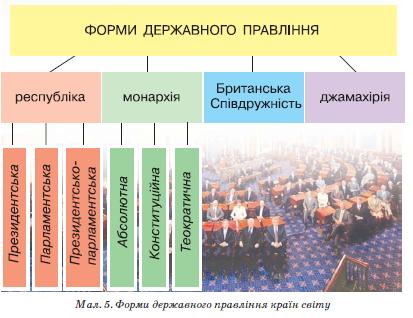 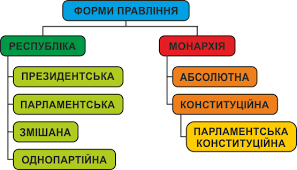 Лекція 2
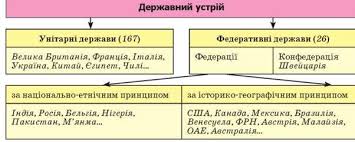 Лекція 2
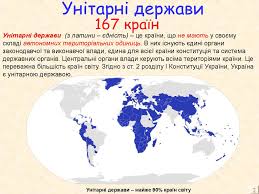 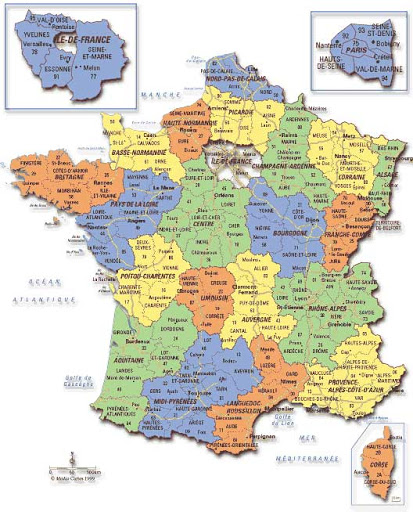 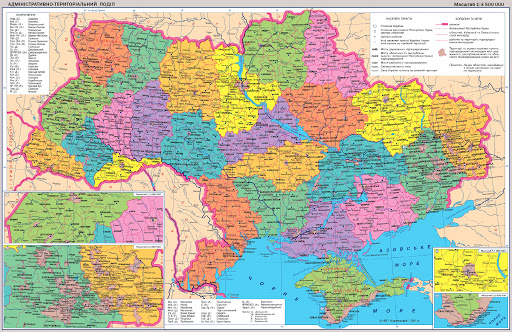 Лекція 2
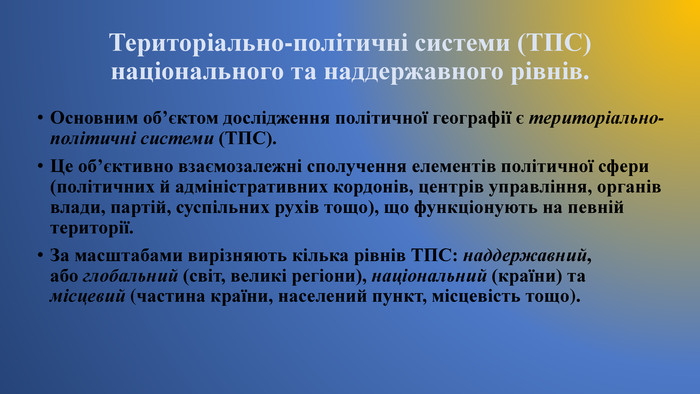 Лекція 2
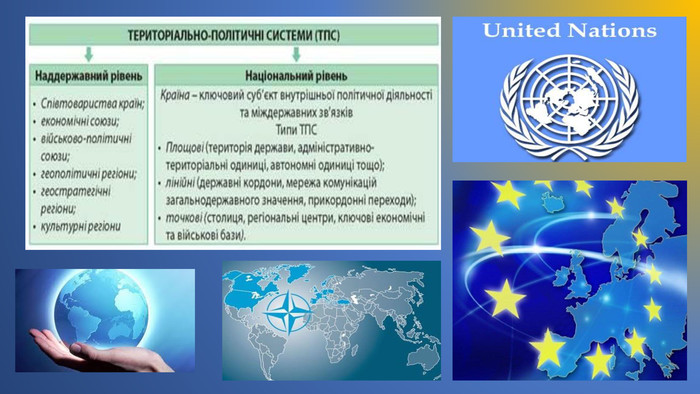 Лекція 2
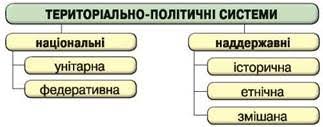 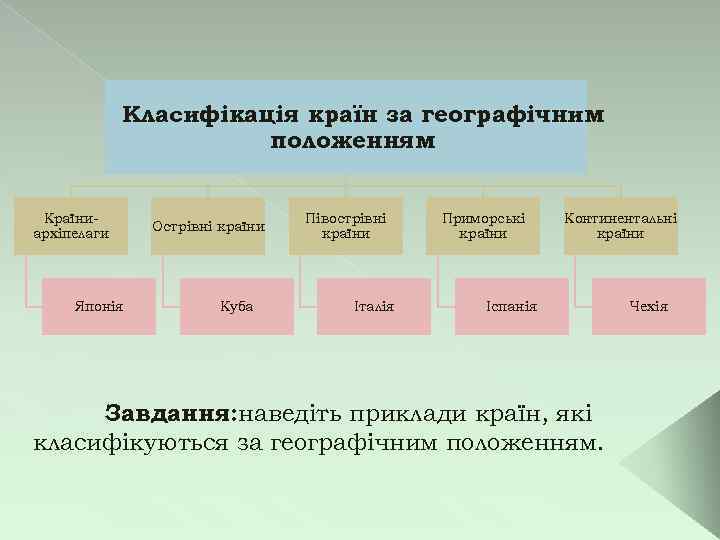 Лекція 2
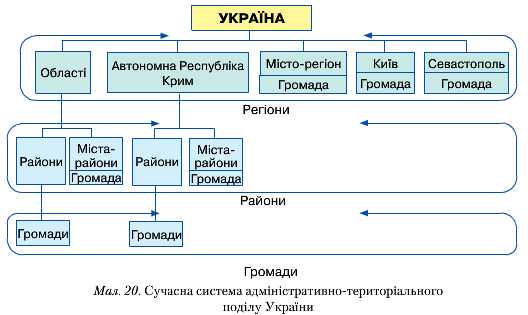 Лекція 2
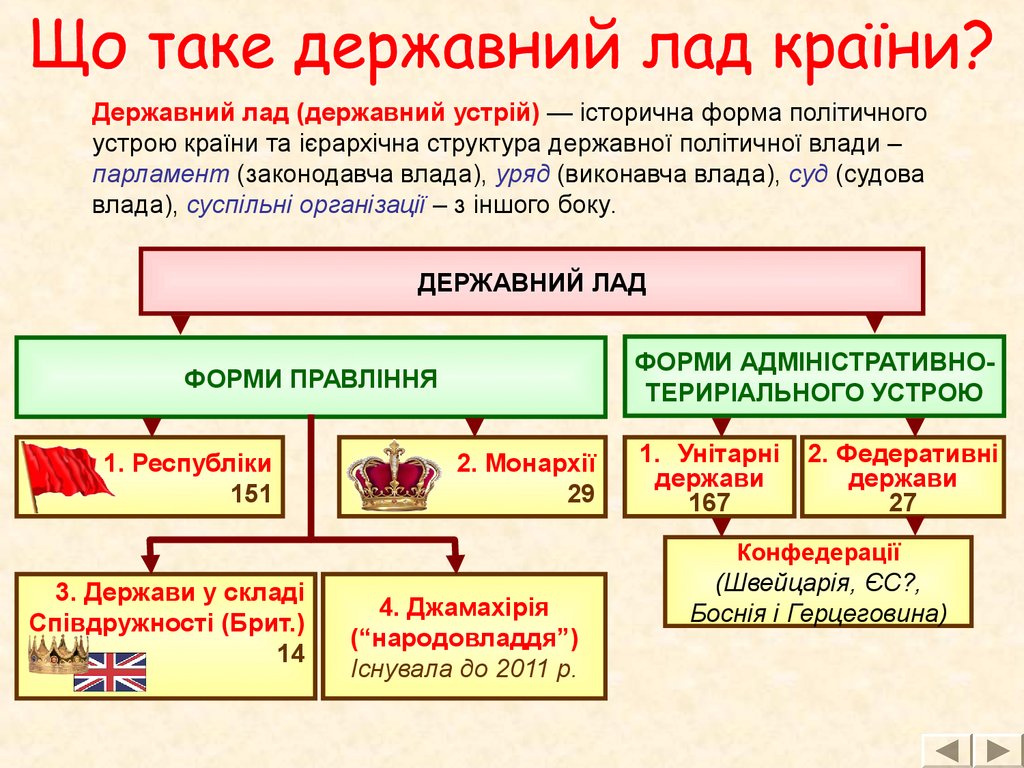